How We Support the Early Childhood and Child Care Workforce 
 Office of Early Childhood Quality and Workforce
November 2021
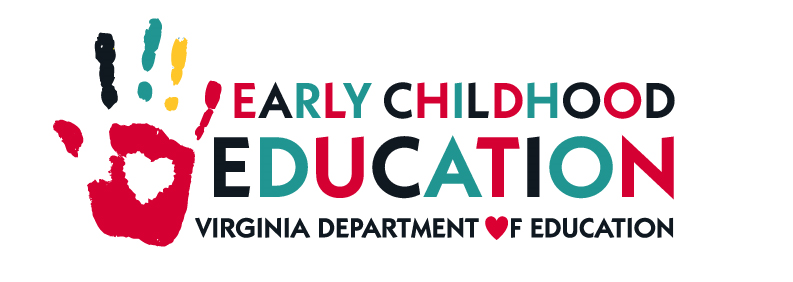 Objectives and Agenda
As a result of this presentation, participants will: 
Increase their understanding of and familiarity with ways the Office of Early Childhood Quality and Workforce supports those working in early childhood and child care programs.
Learn about the career pathways, scholarships, training and resources for professionals.
Agenda: 
Presentation on Early Childhood Workforce Supports
Group Q & A
Reflection
Reflect on the professional path you have taken, what supports were helpful for you to achieve your career goals:
A. Degree 
B. Financing - loans, scholarships
C. Mentors
D. On-the-job training or experience  
E. All of the above 
Please use chat box to share the appropriate letter from the above list. 
You can also type other supports that helped get you where you are today or what you think professionals need ot need access to advance in our field.
Supporting the Early Childhood Workforce
Our charge is to identify and advance strategies to secure livable and equitable wages, supportive work environments, and improve educational opportunities and pathways for all early educators. 
Career Pathways
Student Scholarships for Higher Education
Training Resources to Support the Early Childhood Workforce
Career Pathways
Early Childhood Workforce Career Pathways
Educators with the knowledge and skills to work in Early Childhood help prepare children for school and learning over their lifetime.
Child Development Associates (CDA), Infant Toddler Endorsement, Annual Training
Community College and University Early Childhood Programs 
(1 year Certificates - Graduate)
Career and Technical Early Childhood Programs                (High School & Dual Enrollment) & Adult Ed Programs
Our goal is to develop a set of unified competencies that clearly communicates a career path in Early Childhood. Previous resources - 
Career Pathways for Early Childhood and Out-of-School Time Practitioners (2015)
Competencies of Early Childhood Professionals (2008)
2+2 Programs Career Pathway
Quality early childhood programs start with professionals that have essential knowledge of child development and instruction. 
Higher Ed programs have worked to provide a pathway of “stackable” competency-building credentials for early educators – including a newly-designed associate degree program.  
 The newly-designed baccalaureate degree programs with a concentration in early childhood development – that could be completed within a “4-year” term. 
This new pathway leads to preK-3rd grade teacher licensure with a focus on supporting children’s development from birth through age 8.
Programs supporting community college to university pathways include Longwood, VCU, JMU, ODU and GMU.
G3 Funding can also support coursework in Early Childhood Education
Infant and Toddler Endorsement Program
The Infant and Toddler Endorsement Program (ITEP) is designed to provide a comprehensive foundation of knowledge for professionals working with infants and toddlers.
The ITEP requires completion of 12 classroom-based or virtual courses through the Virginia Infant & Toddler Specialist Network (VA ITSN). 
Two of the courses needed to complete the endorsement - Child Abuse and Neglect: Recognition and Reporting and Health Screening for Child Care Professionals are offered free online through the Community College Workforce Alliance.
Once each course is complete, participants complete a Part 2 - Independent Study that is graded by Child Care Aware of Virginia.  
Participants earn gift cards from the Virginia Infant & Toddler Specialist Network as they complete the courses for the endorsement.
Students Scholarships for Higher Education
Virginia Child Care Provider Scholarship Program
Scholarship for early childhood educators are an important tool for opening doors to career advancement.
The Virginia Child Care Provider Scholarship Program (VCCPSP) helps childcare providers access college level coursework at Virginia college and universities.
Courses are pre-approved for payment, meaning the student does not have to pay and get reimbursed, our office contracts directly with the school on behalf of the student.
Each scholarship recipient: 
Can take up to 8 courses or receive up to $3,570 in scholarships, whichever comes first. For CHD courses but students can take up to 2 non-CDH courses; two courses a semester.
The award covers the cost of tuition and technology fees, and includes undergraduate and graduate course work.
Exciting News! COVID- 19 dollars have added an additional funds to the child care scholarship - this year we will spend $1.1 Million!
Project Pathfinders Scholarship Program
Project Pathfinders is a scholarship funded through General Assembly appropriations administered by Virginia Early Childhood Foundation. 
Project Pathfinders works with the Virginia Child Care Provider Scholarship (VCCPS) to provide another $1m per fiscal year of state general funds for tuition, fees, and books for up to two courses each semester. 
Registered Apprenticeship Program with the Department of Labor & Industry that pairs apprentice teachers with mentors at their site for on-the-job learning.
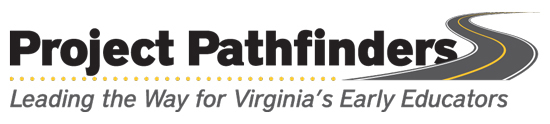 G3 Funding for Early Childhood Education
G3 is a last-dollar program for any Virginia resident who qualifies for in-state tuition and whose family income falls below an identified threshold. Eligible students may enroll in identified programs leading to short-term credentials, certificates, or associate degrees.

If a student is a Virginia resident who meets the requirements below, they are eligible for G3:
Qualifies for in-state financial aid
Has a total household income of less than or equal to 400% of the Federal Poverty Level (roughly an income of $100,000 for a family of four)
Is enrolled for a minimum of six credit hours at your local community college
Has earned a high school diploma or GED
Is enrolled in a designated G3 program
Has applied for federal and/or state financial aid (students must first complete the  Free Application for Federal Student Aid (FAFSA)
Training Resources to Support the Workforce
Training Offered By Child Care Aware of Virginia
VDOE partners with Child Care Aware of Virginia to ensure that programs has access to training and technical assistance to improve the operations of all child care programs. 

Free training offered:
 
CPR/First Aid
Trauma-Informed Care Basics
Trauma - Responsive Care 
Emergency Planning
Technical Assistance (program set-up and operations, environments, classroom management, child care regulation, etc.)
Training Offered By Better Kid Care - Penn State
VDOE partners with Better Kid Care - Penn State to host the Virginia Preservice Training required for all staff who work in a program that participates in Virginia’s Child Care Subsidy Program but is available to professionals in early childhood care and education. 

This FREE online course introduces child care staff to important health and safety information and addresses other topics such as child development, inclusion, and Virginia's Subsidy and Licensing Programs. 
Participants will earn a 10-hour training certificate and a CEU upon completion of the training.
The Future of the EC Workforce
Future Considerations for Workforce
Our charge is to identify and advance strategies to secure livable and equitable wages, supportive work environments, and improve educational opportunities and pathways for all early educators.

Expand the focus for workforce across all early childhood programs.
Use data collected from VQB5 to inform decisions about gaps in workforce training to improve PD.  
Use feedback to gain a better understanding of professionals - education level, equity of wages and resources, access to advancement  - all needed for retention. 
Working closely with VDOE Office of Career, Technical and Adult Education to support those students in early childhood tech programs with information on scholarships for Higher Ed and to support English-Language Learners in Adult Ed Centers throughout VA.
Questions?
Office of Early Childhood Quality and Workforce 
Presenter:   
Mickie McInnis, Early Childhood Workforce Manager,  Mickie.McInnis@doe.virginia.gov.  

For more information visit                                                                                  sign up for the Readiness Connection Newsletter.

Click here to listen to a recording of the resources shared in this presentation translated in Spanish.  Contact for that recording is Elizabeth López, Early Childhood Specialist,  Elizabeth.lopez@doe.virginia.gov.
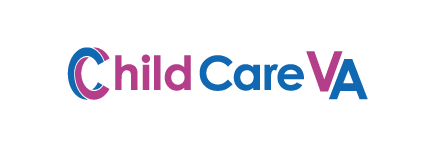